Zero Trust:  Buzzword or Panacea?
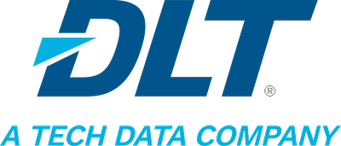 Agenda: Zero Trust
What is Zero Trust ?
What  problem(s) does ZT solve?
Frameworks & Initiatives
Key Elements
Common Features
Implementation Concerns
Conclusion:  Buzzword or panacea?
2
What is Zero Trust?
It is:  
a philosophy or set of principles
based on a set of (pessimistic, realistic) assumptions
comprehensive, holistic
a means to an end
inclusive of many standard security practices & principles

It is not:   
a single product, architecture or technology
limited to insider threat detection
an end to itself
3
Zero Trust:  Philosophy
“… most enterprises assume that the internal network is a safe environment …, Google’s experience has proven that this faith is misplaced. Rather, one should assume that an internal network is as fraught with danger as the public Internet and build enterprise applications based upon this assumption.”*
 
“All access to enterprise resources is fully authenticated, fully authorized, and fully encrypted based upon device state and user credentials. … As a result, all Google employees can work successfully from any network, and without … a VPN connection.”*

* Ward, R.; Beyer, B. (2014). BeyondCorps: A New Approach to Enterprise Security. Login, Vol.(39), 6th ser., pp. 6-11.
4
What problems does ZT Seek to Solve?
Securing a disappearing perimeter

Mitigating inevitable intrusions

Long dwell times/Lateral movement

Securing a growing attack surface
5
Attack Surface*
Methods (M):  how the attack is done
Attackers’  TTPs
Misuse of targets’ resources

Channel (C) :  where the attack comes from
External network traffic
Phishing
Insider traffic/threat
Untrusted data items/input (I):  external input

*Manadhata, P. K. and Wing, J. M. (2011), ‘A Formal Model for a System’s Attack Surface’, 
Advances in Information Security Moving Target Defense, pp. 1–2. Not available for download
6
Frameworks and Initiatives
Gartner CARTA  (Continuous Adaptive Risk and Trust Assessment )

NIST SP800-207

Forrester ZTX

Google BeyondCorps
7
Framework:  Gartner CARTA
CARTA = Continuous Adaptive Risk and Trust Assessment 


Based on Gartner’s Adaptive Security Architecture
8
Framework:  Gartner CARTA
Adaptive attack protection
Micro-segmented networks
Contextual access control/security management for agentless devices
Automated device control
Ongoing cyber and operational risk assessment
9
Frameworks:  NIST*
All data sources and computing services = resources

All communication is secured regardless of network location 
Network location alone does not imply trust

Access granted on a per-session basis
Least privilege/job role
Recent access
Geolocation
Time of day
Group membership/job role


* NIST SP800-207
10
Frameworks:  NIST*
Access to resources determined by dynamic policy
Policy = access rules based on attributes assigned to a subject or resource

Identity:  user account/service identity & associated attributes 

Behavioral attributes:  device analytics, deviations from observed usage pattern

Asset state:  
device characteristics, e.g. software/firmware versions, device type
network location
time/date of request
previously observed behavior
credentials


*NIST SP800-207





















* NIST SP800-207
11
Frameworks:  NIST *
Monitors and measures the integrity and security posture of all owned and associated assets
Continuous diagnostics & mitigation
Visibility

Authentication and authorization are 
Dynamic
strictly enforced (e.g. MFA)

Enterprise collects information about assets, network infrastructure and communications and uses it to improve its security posture
*NIST SP800-207
12
Frameworks:  Forrester Zero Trust eXtended (ZTX)
Data Encryption 
Networks
People 
Automation
Visibility
Devices
Workloads
13
Forrester ZTX:  Data Encryption
In place
File level
Disk level
Database
Row
Column

In transit 
Internal network
Internet
E-mail & messaging
(File Integrity Monitoring <- ?)
14
Forrester ZTX:  Networks
Micro-segmentation/SDN


Conditional access/NAC


Encryption
15
Forrester ZTX:  People
Identity

Behavior analytics

Authentication/least privilege

Continuously monitoring access & privileges

Securing/protecting users’ interactions
Training/security awareness
Phishing*
Background checks


* http://bitly.ws/atjI
16
Forrester ZTX:  Automation
Incident response:  reactive

Threat intelligence automation: proactive

1. Black Hat 2020:  https://bit.ly/3kPlXjG
2. “Automating Threat Detection & Response”, Ty Miller
3. “Cloud-native Network Detection and Response, Vince Stross
17
Forrester ZTX:  Visibility
Devices
Containers
VMs
IOT devices
Performance monitoring

User Behavior

Static
“active-to-network”
“active-to-device”
18
Forrester ZTX:  Devices
Inventory

MDM

Configuration
19
Forrester ZTX:  Workloads
Workload = entire application stack 
Application
OS
VMs & Containers
Hypervisor
DevSecOps
20
Initiative:  Google Beyond Corps
Managed Device

User Identification

Networks

Access Control
21
Zero Trust:  Implementation Concerns
Cost, schedule, performance

Culture shift, managing change

Management Support

Quantifying ROI
22
Zero Trust:  Common Features
23
Zero Trust:  Buzzword or Panacea
24
Zero Trust:  Buzzword or Panacea?
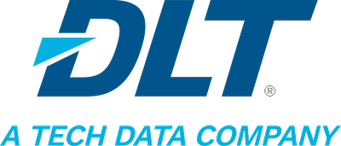